Αρχιτεκτονικός Σχεδιασμός ΙΜαρία Βρασίδα
Γλώσσα Επικοινωνίας
Γλώσσα
Γράμματα
Λέξεις
Γραμματική
Προτάσεις
Παράγραφοι
Ιστορία
Νόημα
Μήνυμα
Σχέδιο
Γραμμή
Σχήμα
Αρχές
Μέρος του σχεδίου
Ολοκληρωμένο Σχέδιο
Έργο
Νόημα
Μήνυμα
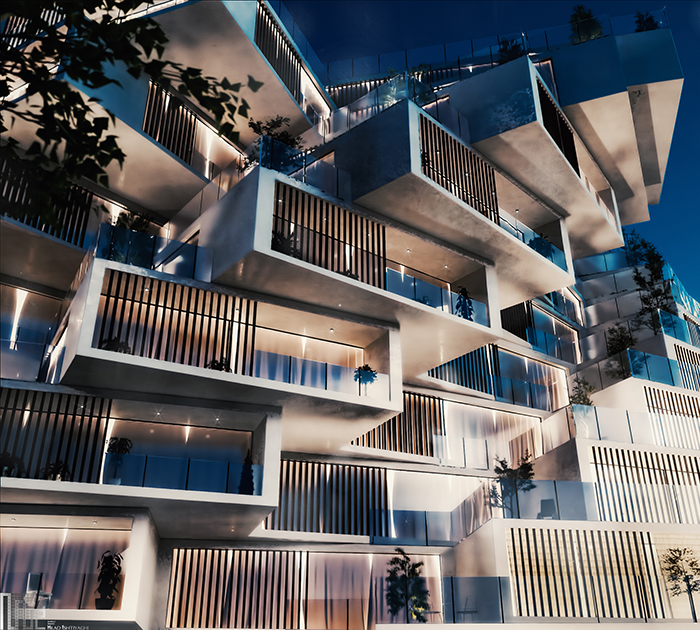 Αρχιτεκτονικός σχεδιασμός είναι η κατανόηση και απεικόνιση πολύπλοκων τρισδιάστατων αντικειμένων με γραφικό τρόπο
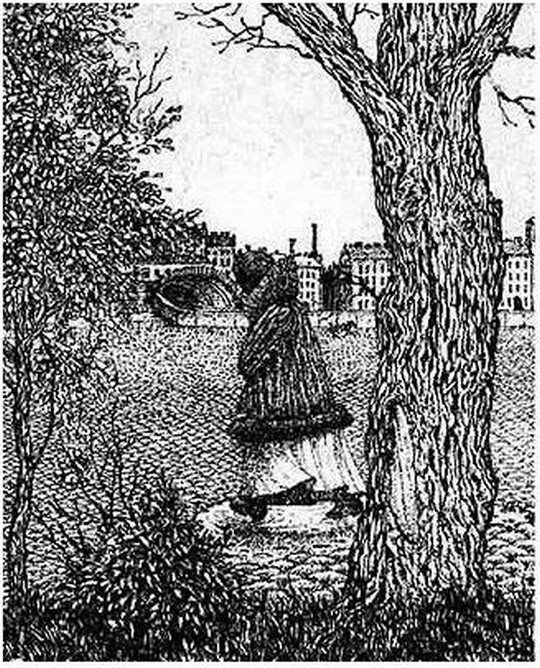 Αυτό που βλέπουμε δεν είναι πάντα αυτό που είναι!!!
Ανάγκη Τυποποίησης
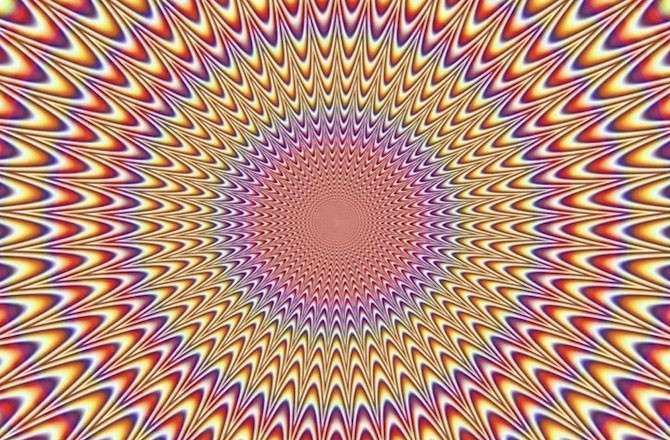 Τύποι Σχεδίων
Σκίτσα Ιδεών
Παρουσίαση Βασικής ιδέας
Σχέδια
Διαγράμματα χώρου
Κατόψεις
Τομές
Όψεις 
Προοπτικά
Λεπτομέρειες
ΜΑκέτα
Απεικόνιση βασικής ιδέας
Σκίτσα ιδεών
Σκίτσα
Διάγραμμα χώρου